VCTC Coordinated Public Transit-Human Services Transportation Plan Update
Ventura County Transportation Commission (VCTC)
Claire Grasty
September 2022
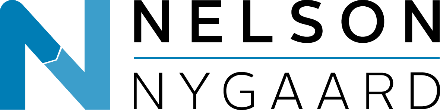 [Speaker Notes: CTAC/SSTAC - 01.11.2022 - 1:30 p.m.
TRANSCOMM – 01.12.2022 - 1:30 p.m.
UTN – Countywide – Noon

UTN East County – 01.12-2022 – 6 p.m. 
UTN Heritage Noon – 02.23.2022 - Noon

NOTE: As a reminder, this is in DRAFT mode. Following incorporation of feedback and confirmation of agenda times, we will create two separate slide decks for the two presentations.]
Agenda
Project Purpose
1
What We've Learned
2
Plan Goals and Strategies
3
Changes to Draft Plan
4
Next Steps
5
Questions
6
2
ABOUT THE PROJECT
Project Purpose
Update of Coordinated Plan from FY 2016-2017 
Required for Section 5310 funding
Document transportation access gaps, barriers, and opportunities for target communities (low-income, people with disabilities, seniors, youth, veterans)
Educate communities and human services on the full extent of available transportation services
Addresses similar issues as Transit Integration Efficiency Study (TIES), but greater emphasis on human services
3
What we’ve learned
Gaps & Needs Assessment
Trips involving multiple demand-response systems are complicated.
Some fixed-route stops remain difficult to access and are unprotected from the elements. 
On-demand transportation options are limited for non-emergency medical transportation trips.
Older adults and people living with a disability have limited options for assistance to the front door of their destinations.
Cross-county & inter-county travel trips are hard to achieve, especially if outside larger population & transit centers.
People are generally satisfied with their local fixed-route service but want to see improved bus stop & station conditions.
People are unaware of the full range of transportation options offered in Ventura County.
4
[Speaker Notes: These are not presented in order of popularity or frequency in which the feedback came up during the community involvement process. 

NOTE: For CTAC/SSTAC, we'll take questions at the end. For UTN -- If there is sufficient time, we can ask the public the extent they agree with these findings.

Also, as this project evolves and we refine these needs, we'll devote more time and slide space to each item.]
Plan goals & STRATEGIES
Coordinated Plan Goals
The goals of the Coordinated Plan 
(FY 2021 – 2022) include:
Enhance mobility of key communities (e.g., individuals with disabilities, seniors, people with low incomes, and veterans)
Improve connections and access to transit and services
Expand transportation options
Prioritize convenience
5
Plan goals & STRATEGIES
Coordinated Plan Strategies
6
[Speaker Notes: There are some strategies that communities voted for that fell into the Medium Priority category.
Even though they are lower priority, VCTC and it's partners can still act on these now though the actual, more permanent implementation of these programs would take place a longer time 
Implementation timeframe varies depending on funding availability, staffing, and resources though generally High Priority strategies can be implemented in the short-term (0-2 years) and Medium Priority Strategies can be implemented in the long-term (3-5 years) with short-term implementation steps that can be taken in the near]
Changes to draft plan
Changes to Draft Plan
CTAC/SSTAC, Commission, and public comments integrated throughout Final Plan
Updated population and employment projections with more recent data 
Updated provider info with latest fare and hours of operation details
Created appendices with detailed provider inventory, future funding opportunities, strategy development methodology, public comment log 
Updated Consolidate All ADA Paratransit Eligible Processes and Rider Databases strategy
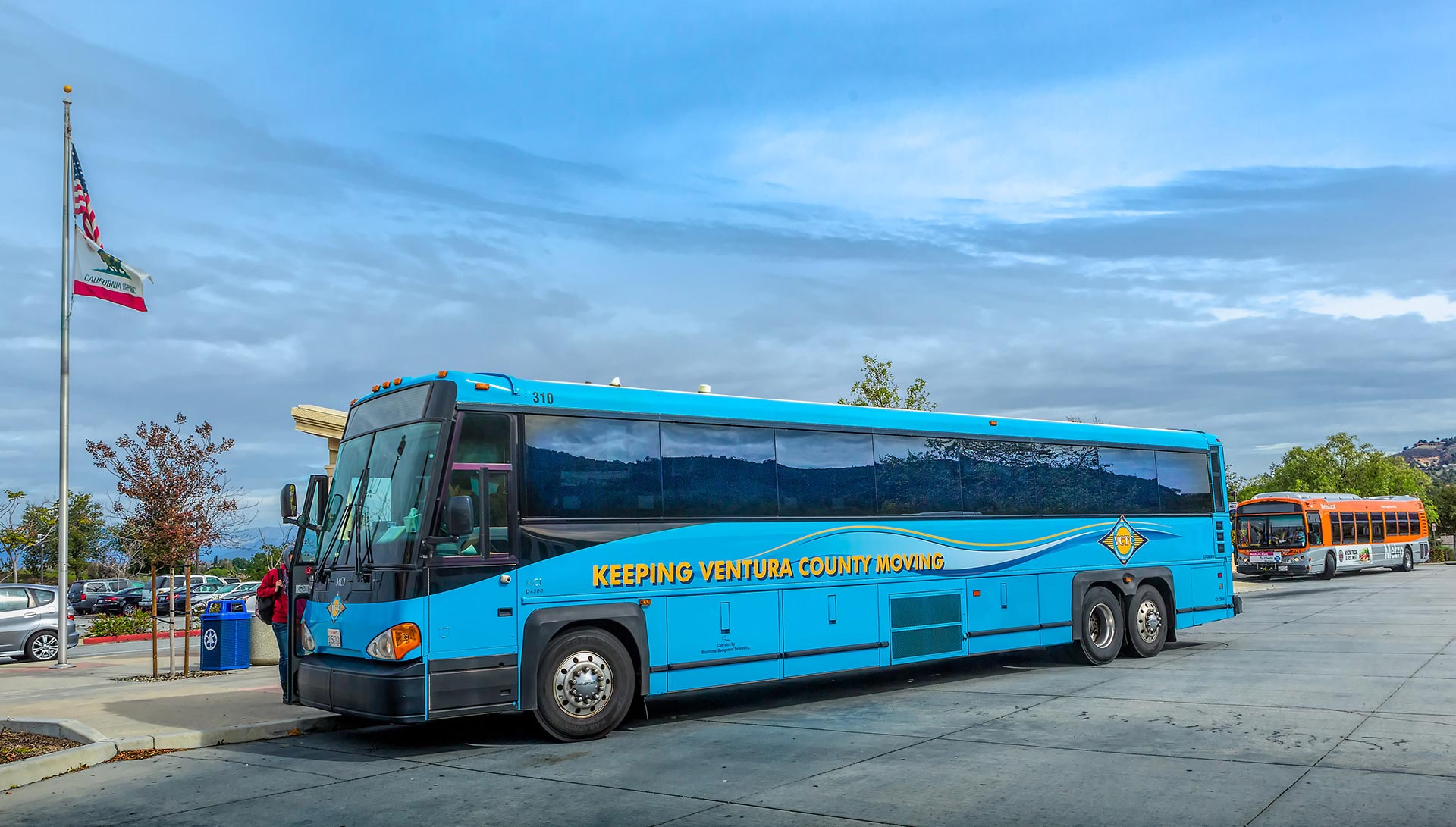 7
[Speaker Notes: EZRA

Conducted stakeholder survey, receiving feedback from 41 organizations 
Had conversations with representatives of multiple organizations 
Communitywide pop-up events: Ventura College Foundation Weekend Market, Oxnard Transit Center, and Simi Valley Senior Center]
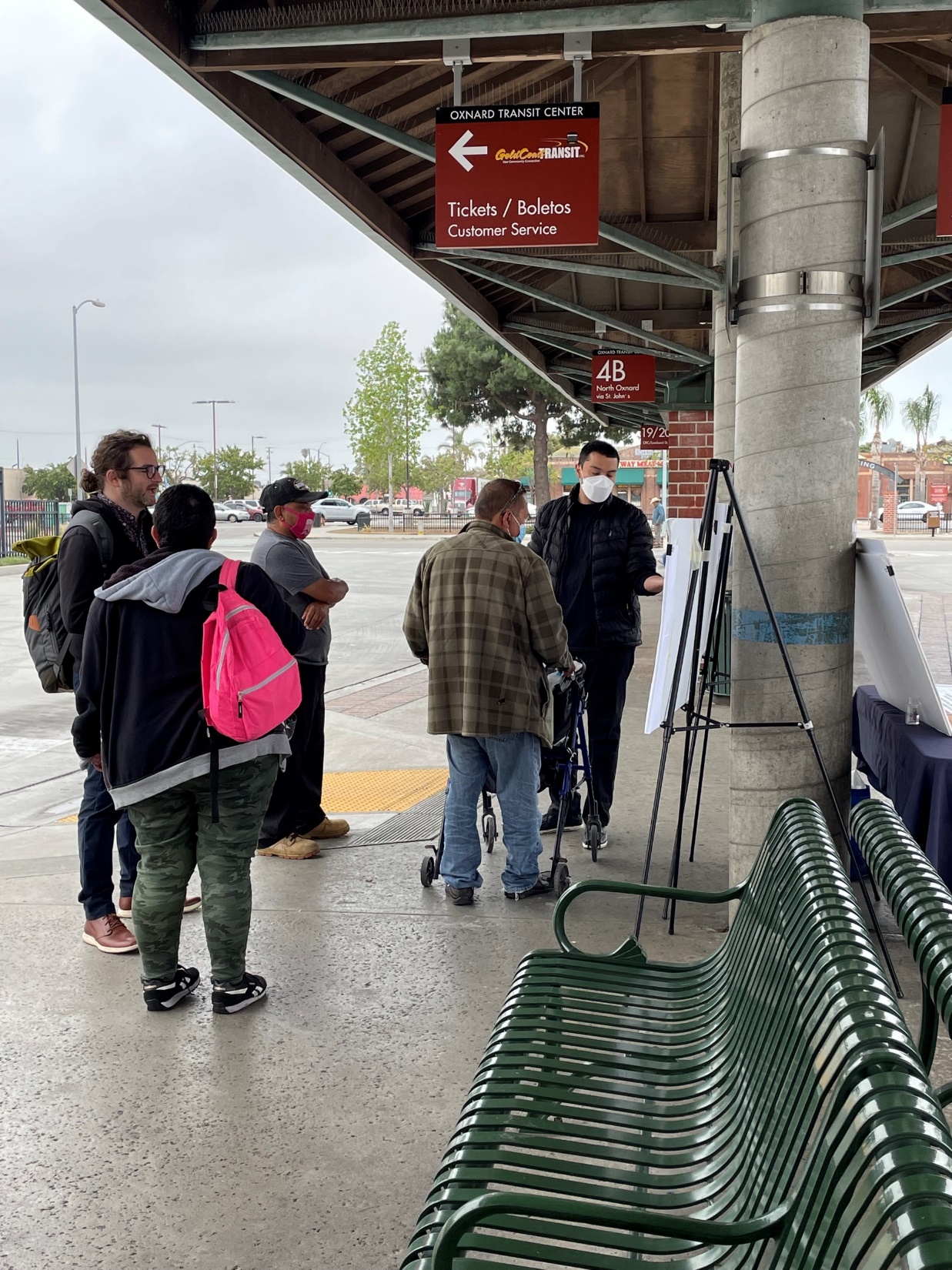 Next steps
Next Steps
Adapt strategies as needed while continuing the transition out of COVID restrictions
Identify potential funding and resources to implement high-priority strategies
Expand community involvement equitably
Coordinate strategy implementation with TIES as necessary
8
[Speaker Notes: EZRA]
Thank you!
Claire Grasty
Director of Public Transit
cgrasty@goventura.org
What we’ve learned
Some Organizations We've Spoken With:
Gold Coast Transit District 
Thousand Oaks Transit 
Ventura County Area Agency on Aging 
Ventura County Human Services Agency (Disaster Response)
Senior Concerns
The ARC 
Mobility Management Partners
CSU Channel Islands 
Ventura Adult and Continuing Education
211Ride
MV Transit
Independent Living Resource Center
Caregivers
Point Mugu Naval Base
What We've Done
Reviewed prior plans, current demographics, and available transit services
Presented to CTAC/SSTAC, UTN, and Commission
Received survey feedback from 41 organizations
Engaged with individuals representing multiple organizations (see table to right) 
Facilitated communitywide pop-up events across Ventura County
Developed, presented, and revised plan strategies
10
[Speaker Notes: Communitywide Pop-Up Events at the Ventura College Foundation Weekend Market, Oxnard Transit Center, and Simi Valley Senior Center]